Lack of Medical Staff
    				  By: Kealana Taitano
Primary Question:					Secondary Questions
Why do we lack medical staff in the CNMI?
How does the CW issue affect our hospital?
Is it the lack of equipment?
Does the hospital have enough in their budget to accommodate more staff?
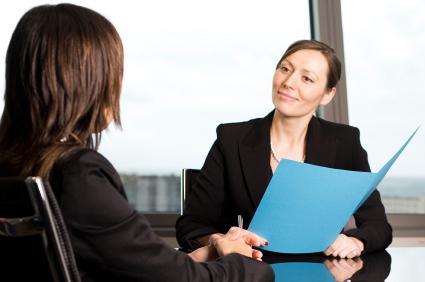 Research:
Past stories and articles about CHC. 
Interview with a nmc student in the nursing program
Survey with the general public and the nmc students
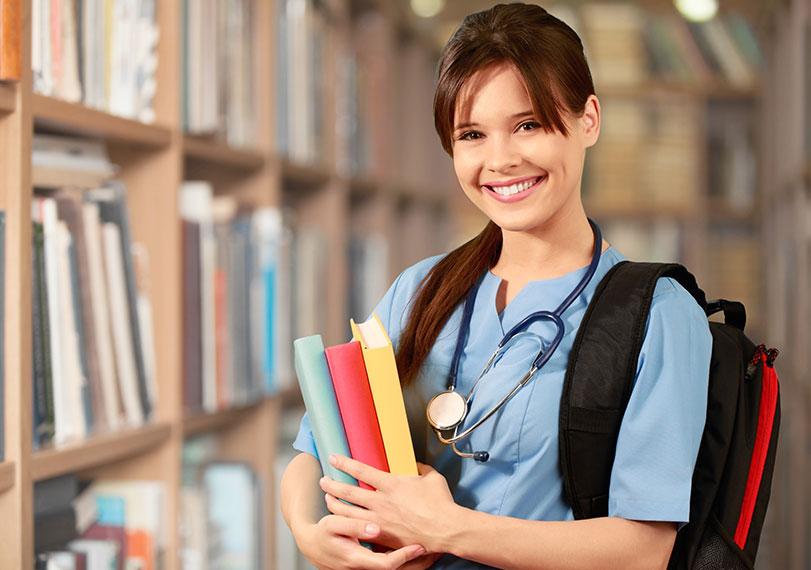 Interview:
Student: Hannah Castro (In the nursing program)
In my interview with Hannah, she told me that she decided to stay here at NMC because she heard the stories about the hospital as well as past experiences with her family. She decided to stay because she has family who works at the hospital, who tells her all the good and bad that comes with working at CHC and that they all hope to see new faces at the hospital.
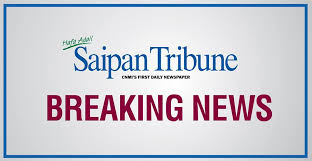 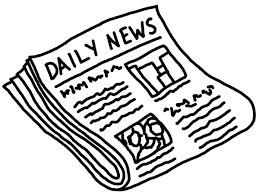 Stories:
Saipan Tribune and Marianas Variety: Articles from these two websites really helped me gather a lot of information about the hospital because there were articles not only about the hospital and how they lack the funds to have enough staff but also stories from real patients who would give their opinion about the hospital.
Survey
Survey Participants: 21 (general public/ nursing program)
Overall, everyone had strong opinions about our hospital but most of them didn’t have an idea on why the hospital were lacking the money since 2007. But majority of them knew that the main problem for the hospital was medicare and that students tend to leave after they graduate from NMC for higher pay in the mainland.
Any Improvements?
I would give my survey to more experts on the subject. I was more focused on what the general public would feel about it and if they knew about the topic.
Time management. Maybe if I had just managed my time from the beginning, I would have gotten more information from the survey and maybe an interview from someones who would know more about the topic.
Conclusion
The hospital seems to be the only one hurting from medicare helping our people. Medicare and our hospital would have to provide the same amount and yet, sometimes our hospital doesn’t have the funds to match it.
Students or nurses would hear about getting a better pay in the mainland and so CHCC decided to give the nurses a raise last year.